1
4.  An animal with black and orange stripes
2. This animal likes carrot and sugar cubes
M
T
H
O
U
O
N
R
R
K
T
S
E
L
E
Y
E
8. This animal can swim under water and walk on land and has a big bite
1.  This animal likes to eat bananas
6. The longest living animal
3.  This animal  is the king of animals
7.  This animal runs in the track
5. An animal with black and white stripes
R
A
B
B
I
T
2
L
T
Z
I
I
I
0
N
E
R
G
B
3
R
A
4
5
6
G
A
T
O
R
L
I
A
L
7
8
1
4
5
6
7
2
3
8
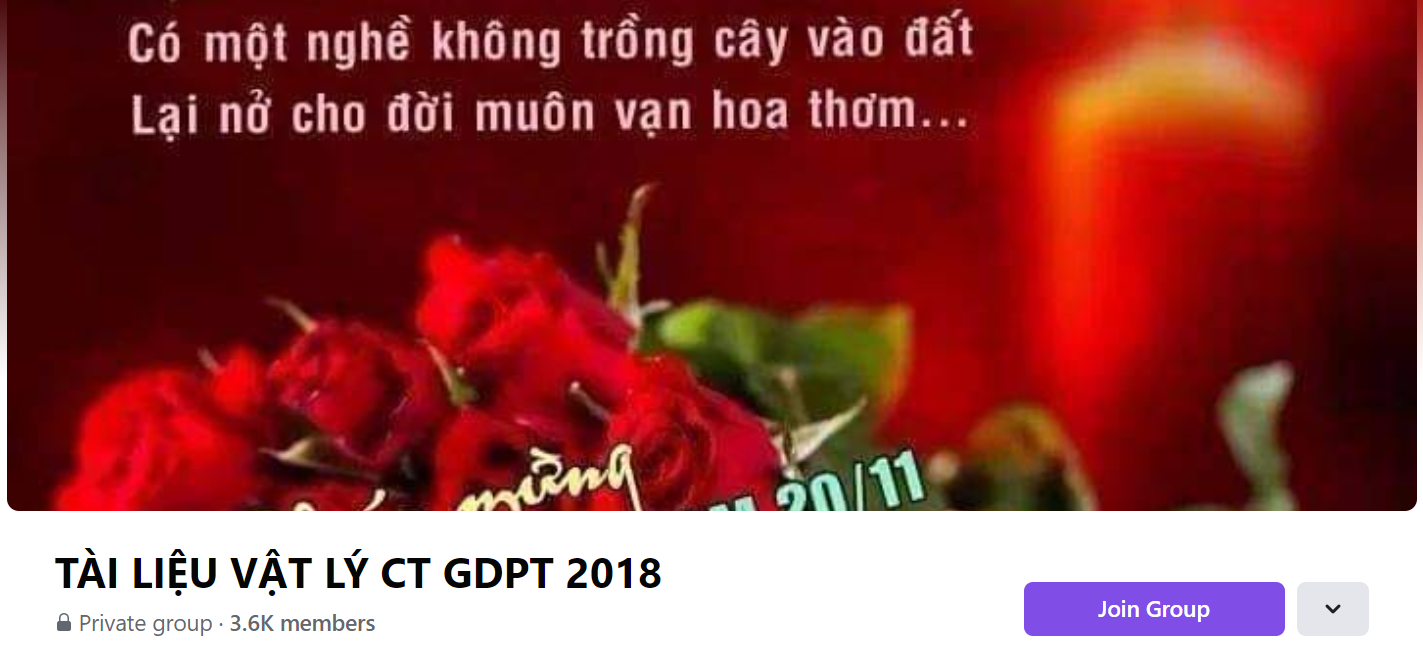 SƯU TẦM: ĐOÀN VĂN DOANH, NAM TRỰC, NAM ĐỊNH
LINK NHÓM DÀNH CHO GV BỘ MÔN VẬT LÝ TRAO ĐỔI TÀI LIỆU VÀ CHUYÊN MÔN CT 2018
https://www.facebook.com/groups/299257004355186